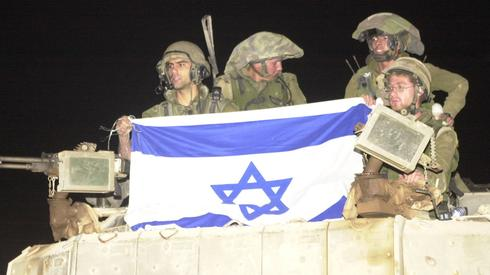 Israel: Politics, History and Society
Israel: Politics, History and Society
NDC
Dr. Ehud Eiran 
15 Aug, 2022
Meeting 9 
Four tribes 
and the economy
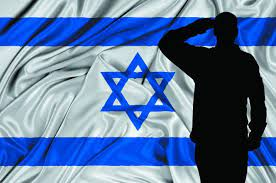 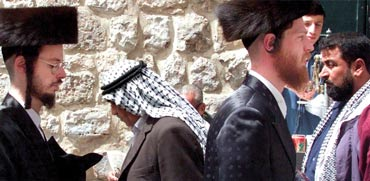 The four tribes: Looking into Israel’s future
https://www.youtube.com/watch?v=Ci5zZi5Zpb0
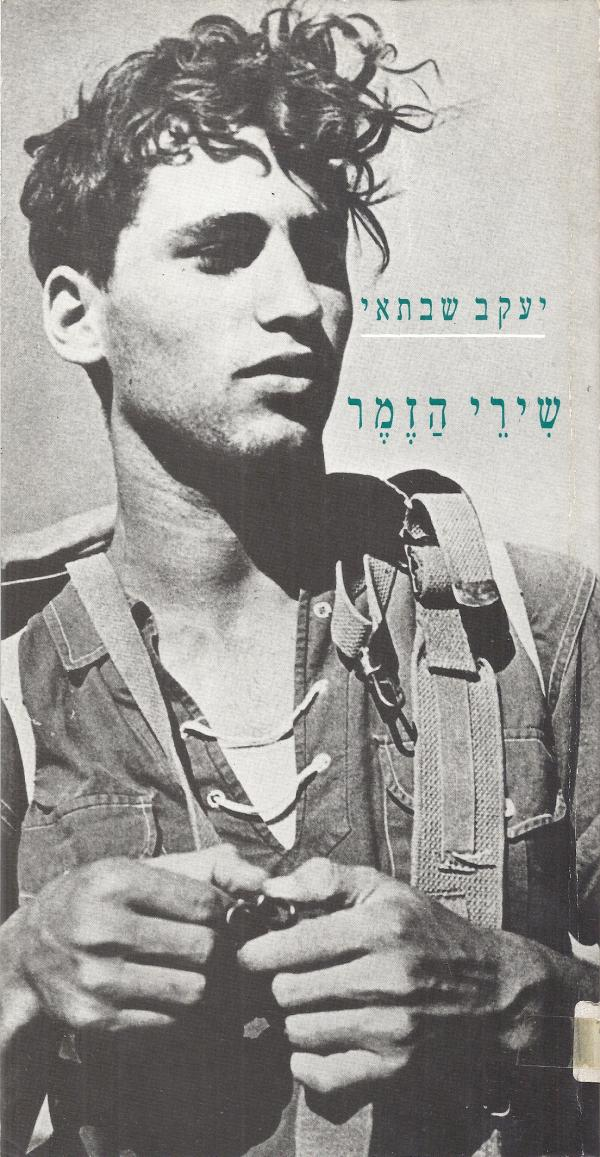 First tribe: secular
Second tribe: national religious
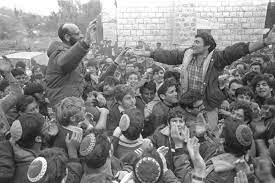 Third tribe: Israeli Arabs/Palestinians
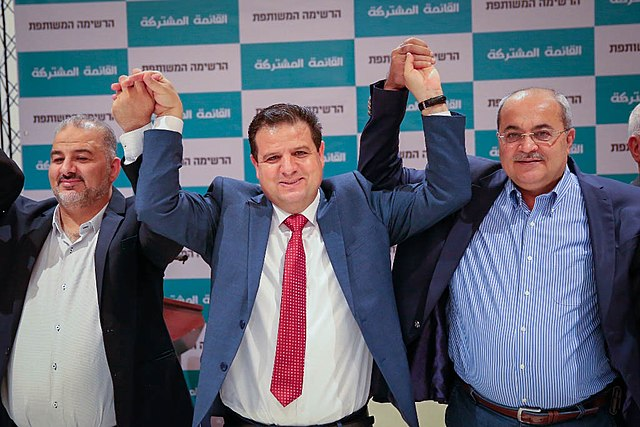 Fourth tribe: Ultra-Orthodox/Haredi
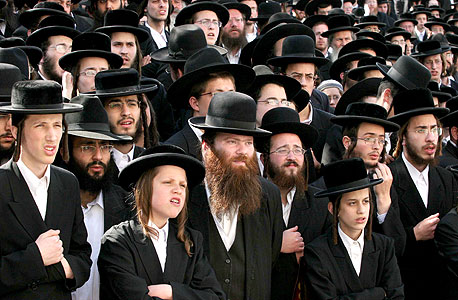 Main issues
Ethos: what is this state for ? 
How they got here: immigration
Historical narrative 
Education system
Military service 
Academia 
Labor force
Economy: Highlights
From poor and underdeveloped to rich and developed 
From centralized to (generally) mixed/market economy  
The rise of High Tech 
The rise of the defense industries
Challenges: low participation in labor force, demographic future
Israel: GDP per capita (source: World Bank)
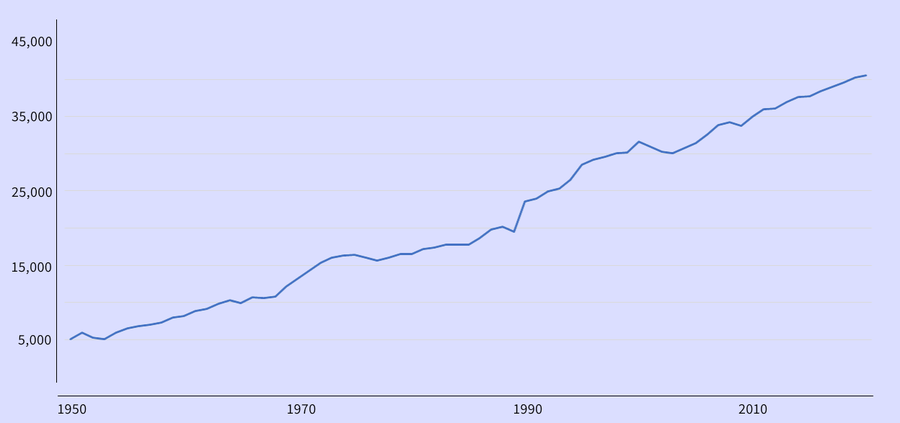 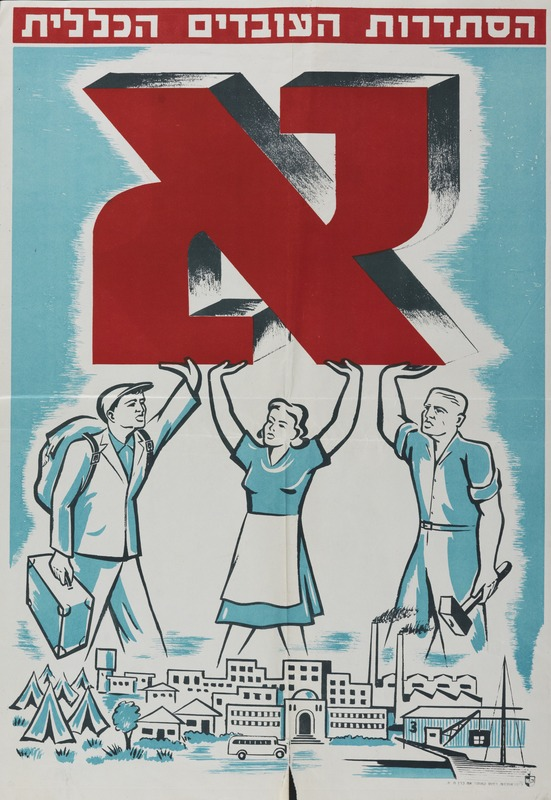 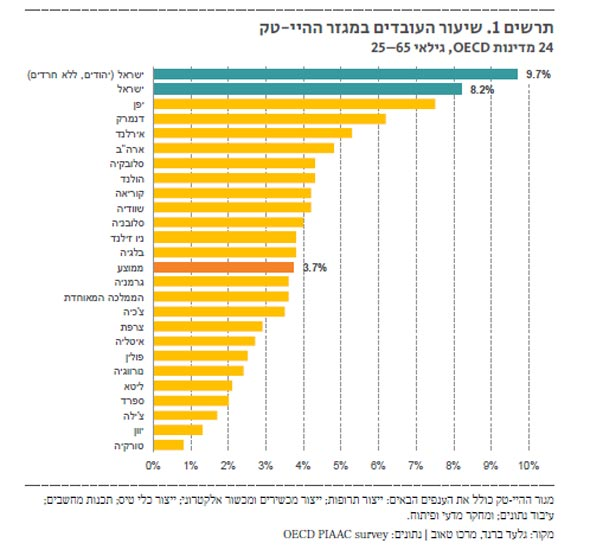 Effect of asymmetric conflict: reliance on education and technology
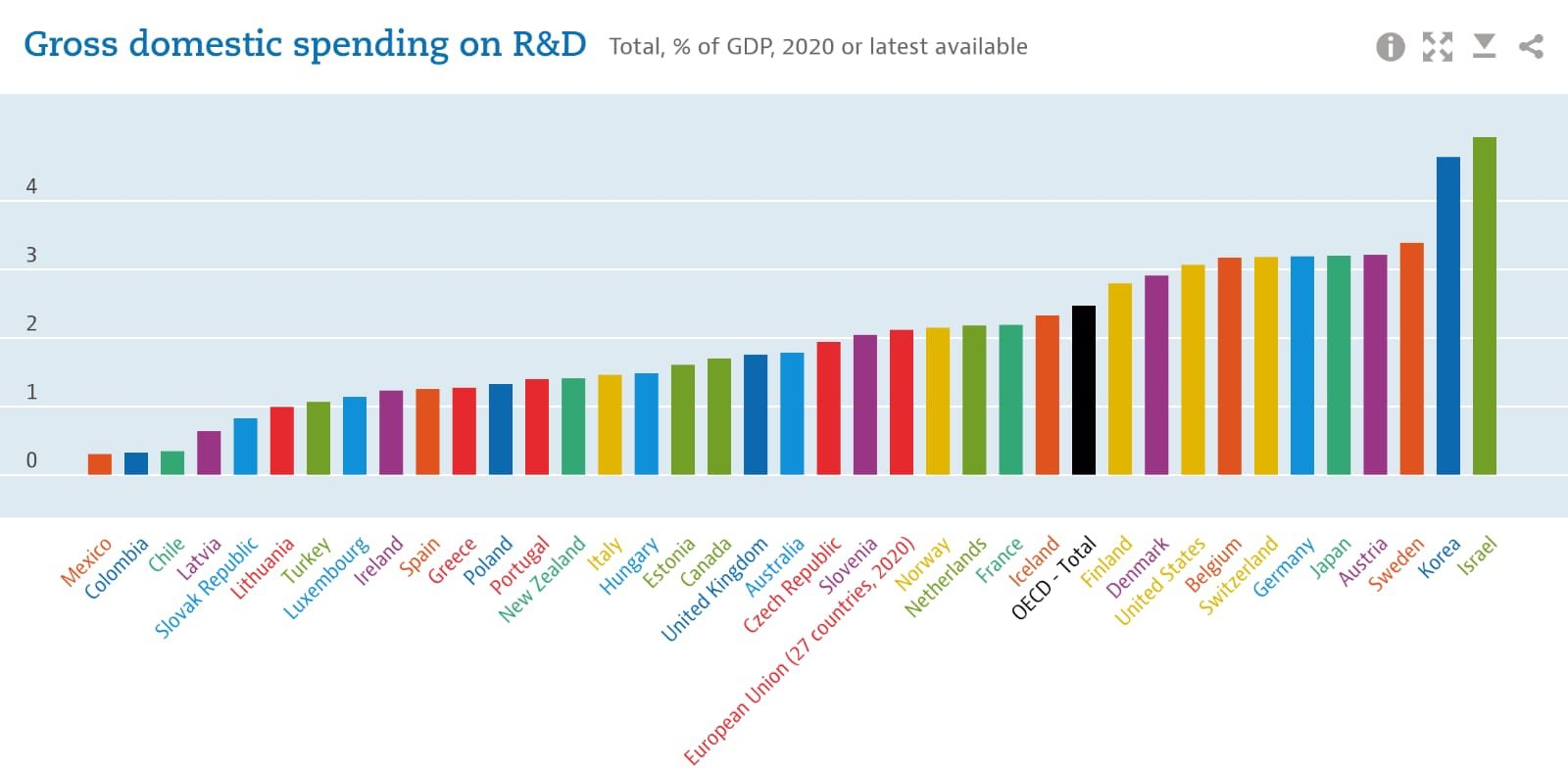 Effect of conflict with the region: arms industry
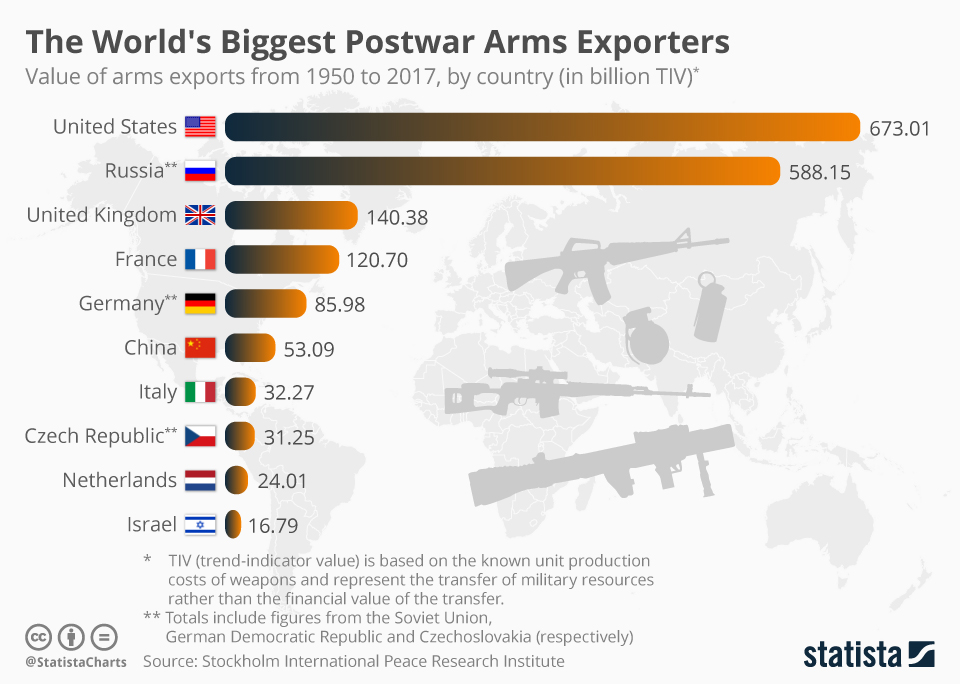 Effect of conflict with the region: arms industry
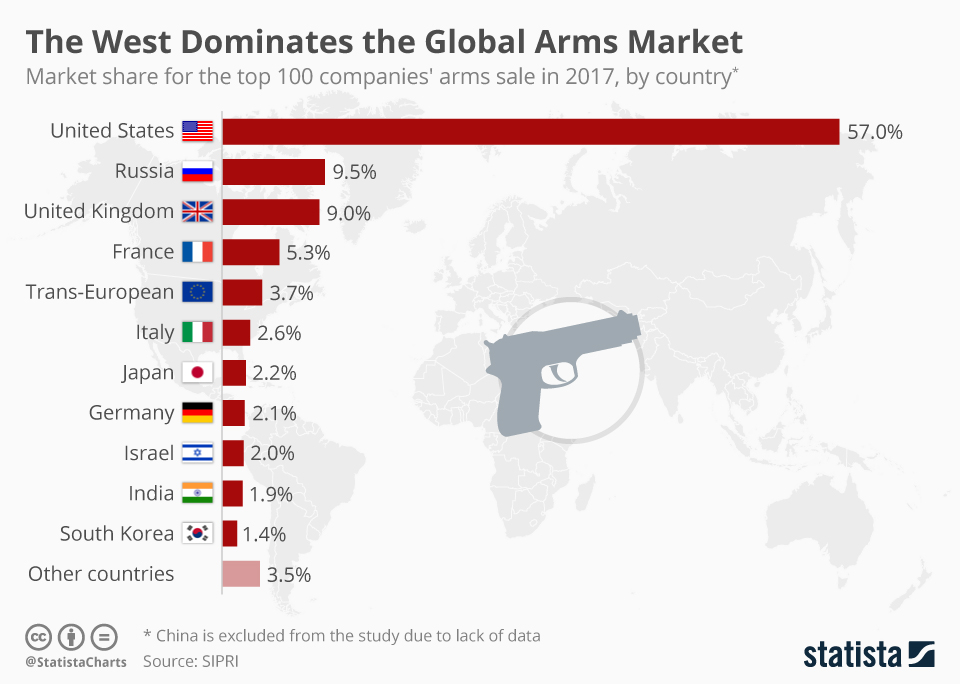 Effect of conflict with the region: arms industry
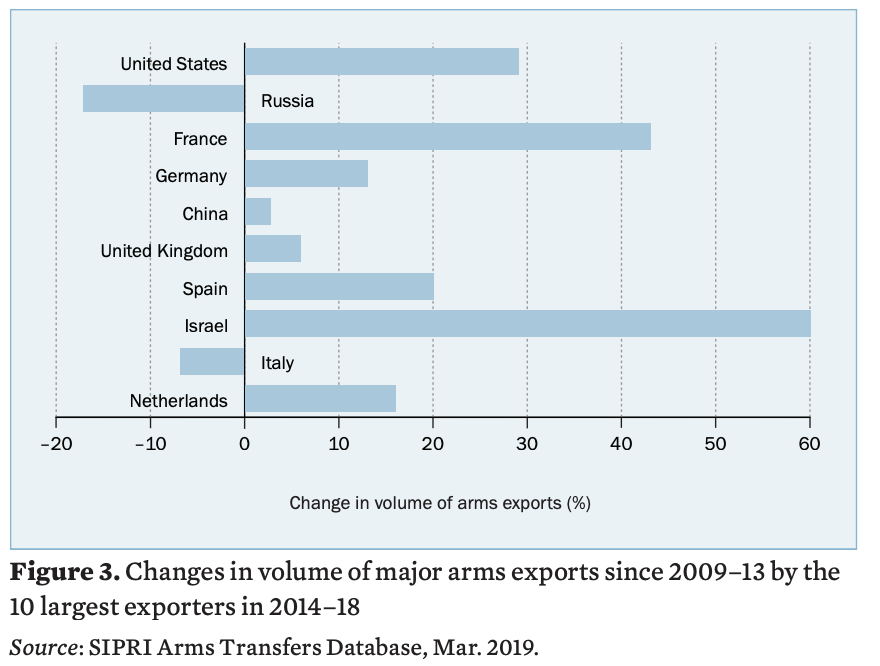 Challenges
Low participation in labor force
Demographic future
Two track economy
Inequality